Fight Power with Power:
Organizing Campaign Strategy Tips
I Vote 4 Health Care
Universal Health Care Foundation of Connecticut’s Grant Program & Campaign
January 24, 2019
Rosana Ferraro
Policy & Program Officer
Universal Health Care Foundation of Connecticut

universalhealthct.org
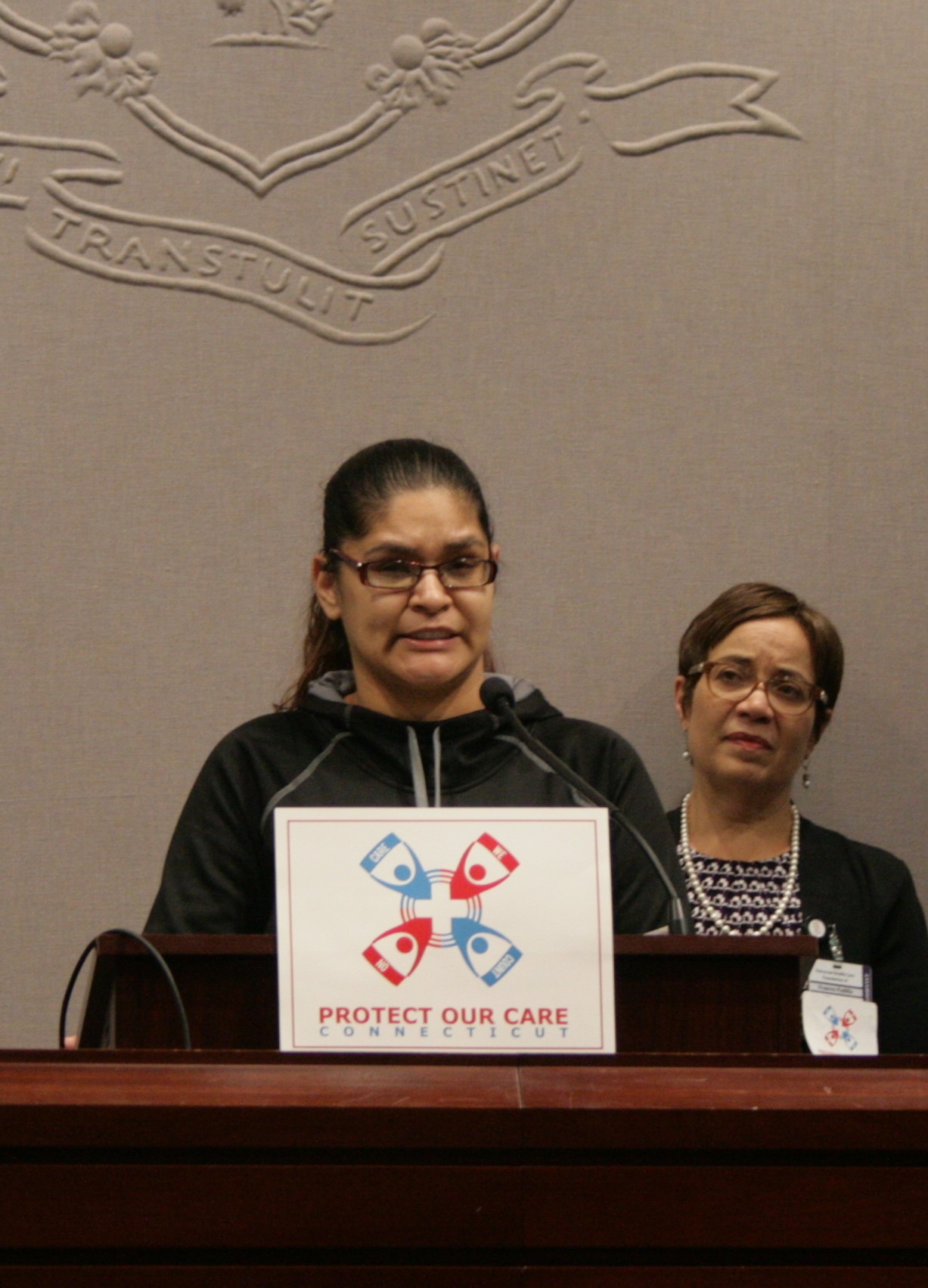 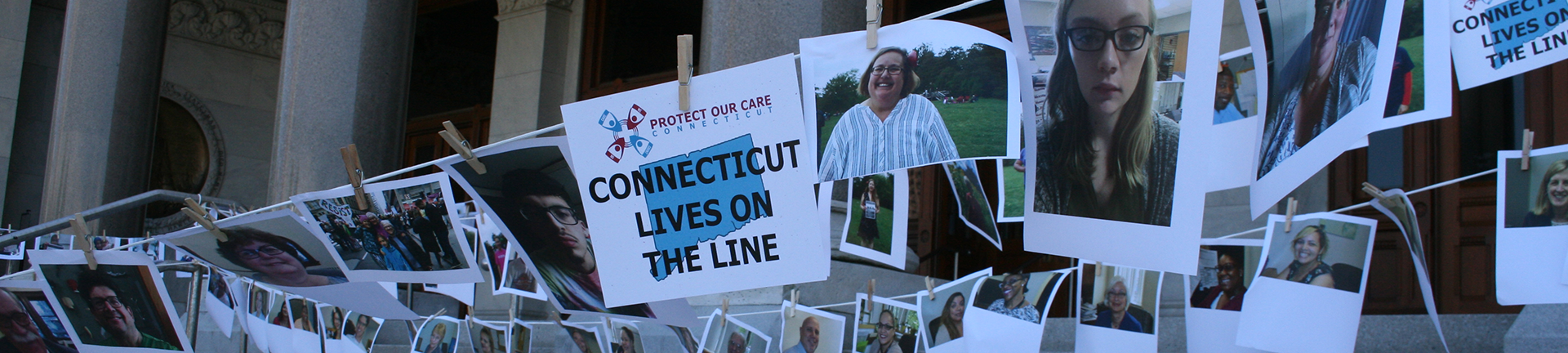 Universal Health Care Foundation of Connecticut
501(c)3 non profit “activist philanthropy”
Conversion foundation 
Program
Advocacy (inside and outside)
Public policy monitoring, research, and development 
Public education
Communications
Grantmaking
Development
Mission: To serve as a catalyst that engages residents and communities in shaping a democratic health system that provides universal access to quality, affordable health care and promotes health in Connecticut. 

We believe that health care is a fundamental right and that our work is part of a broader movement for social and economic justice.
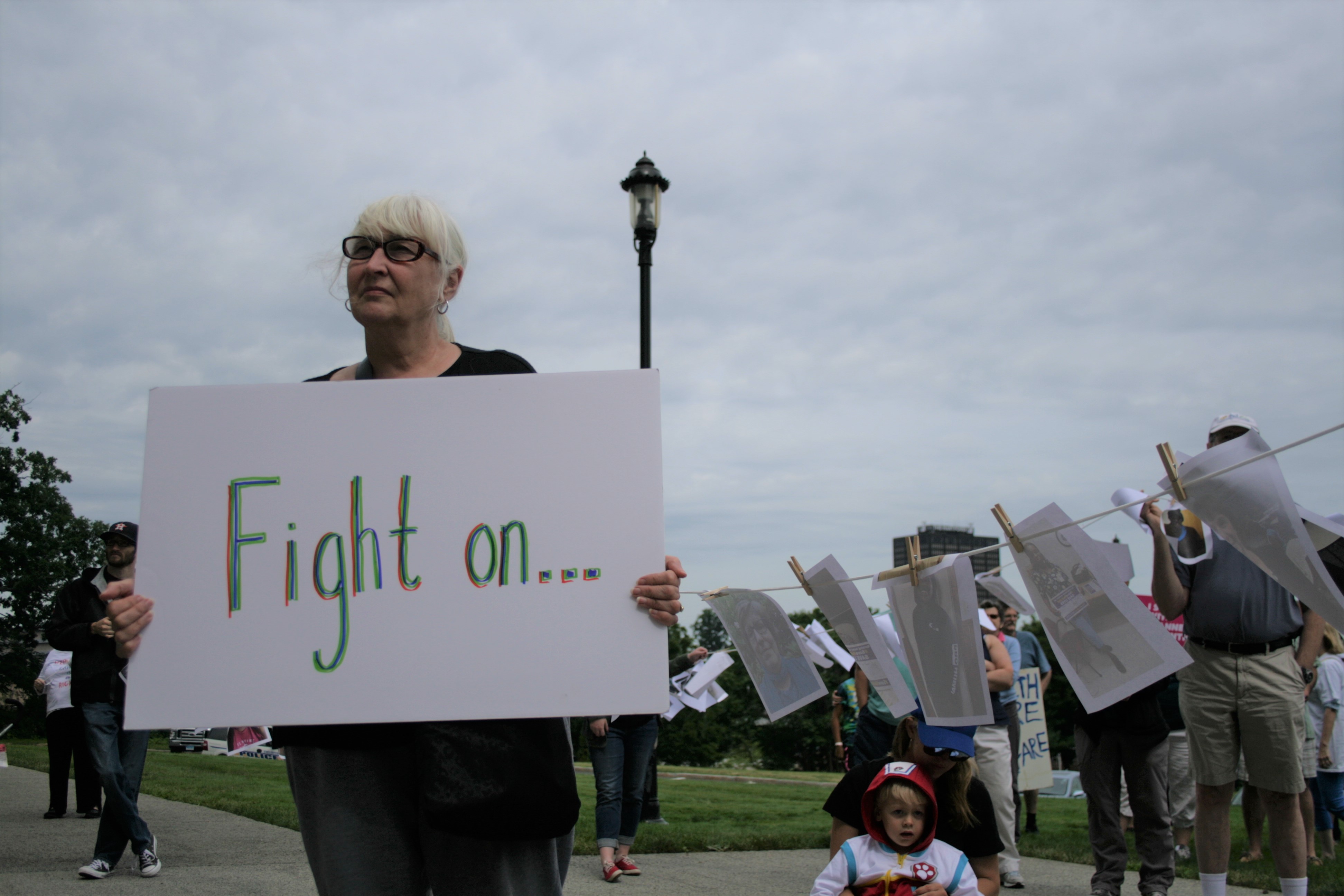 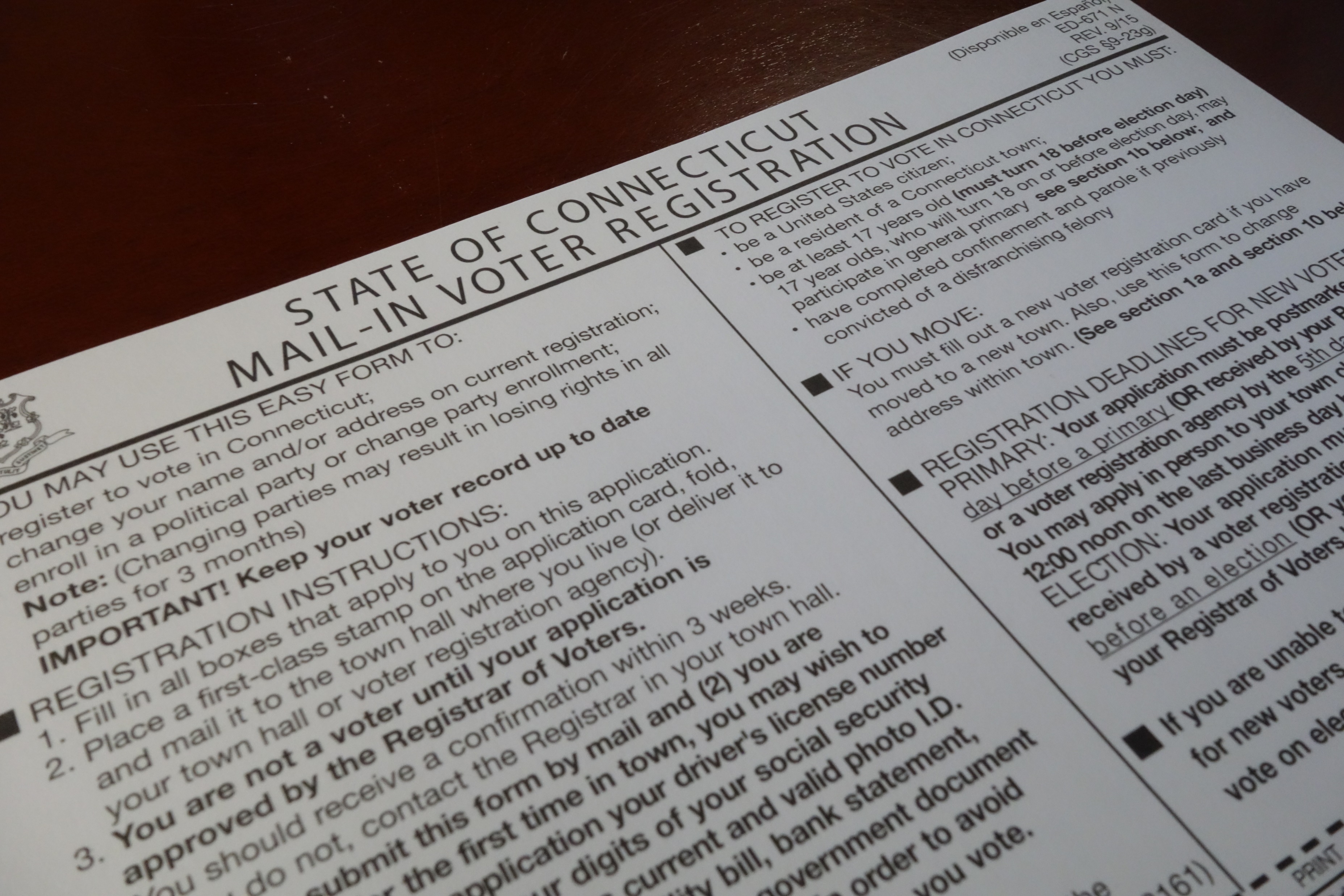 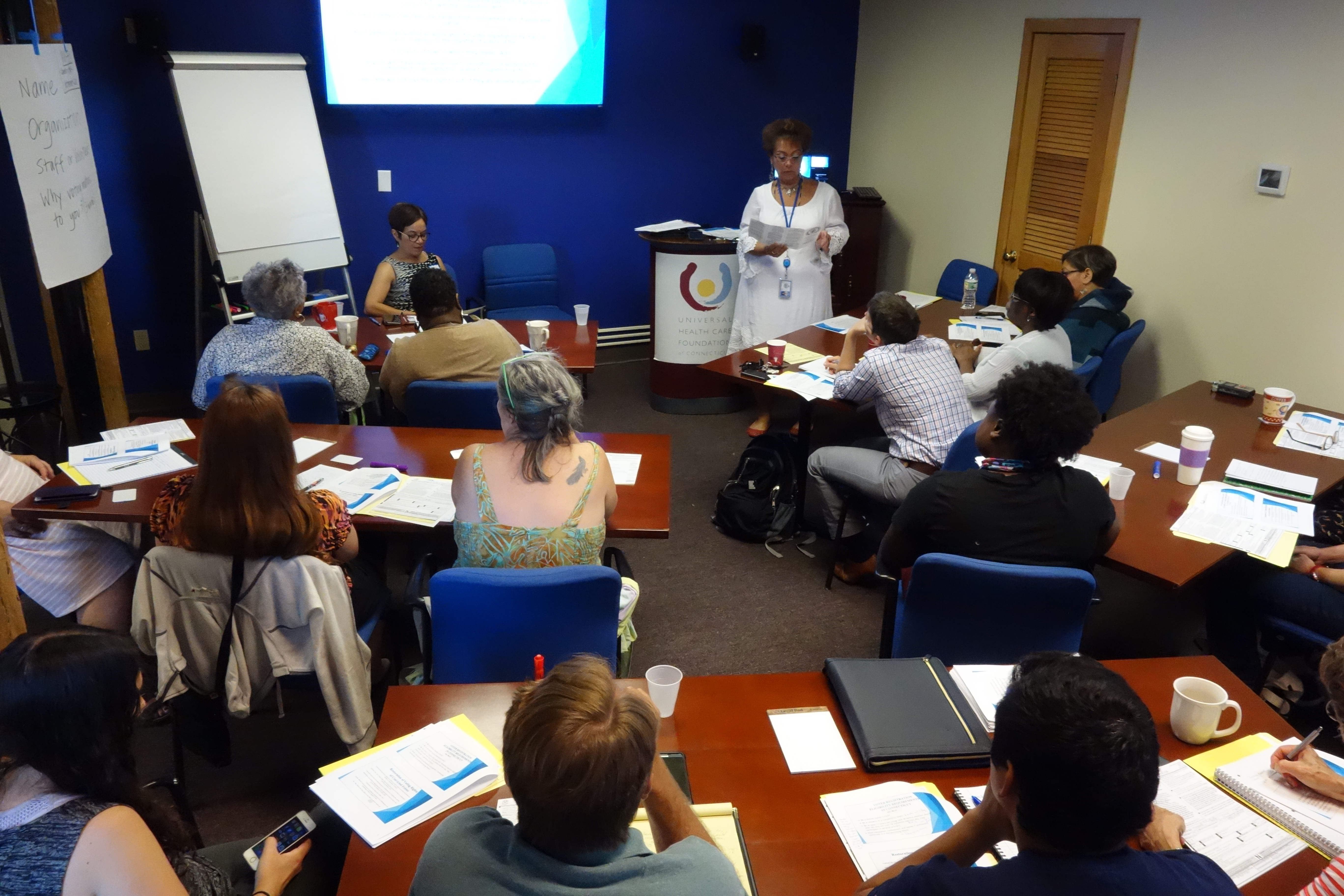 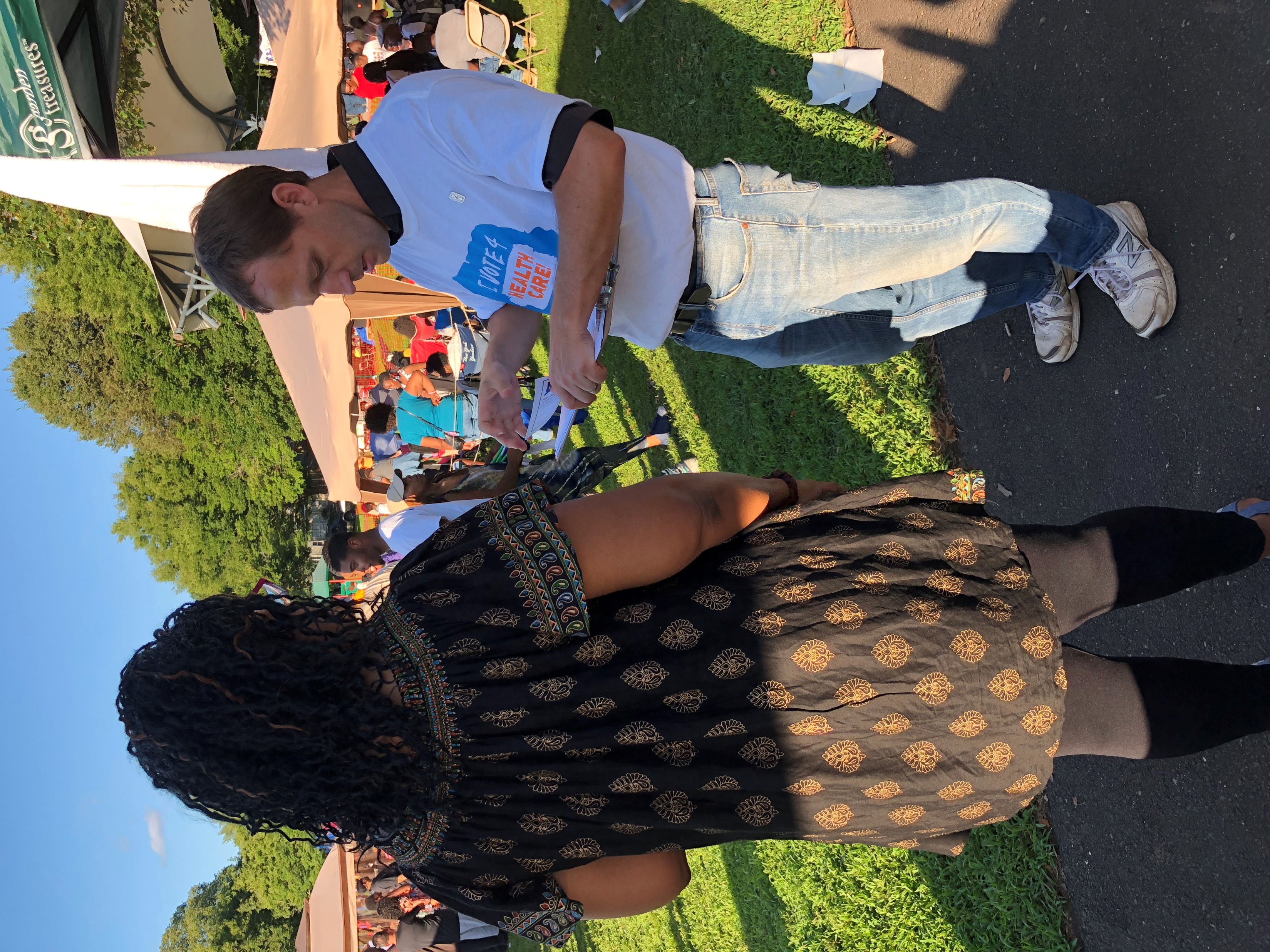 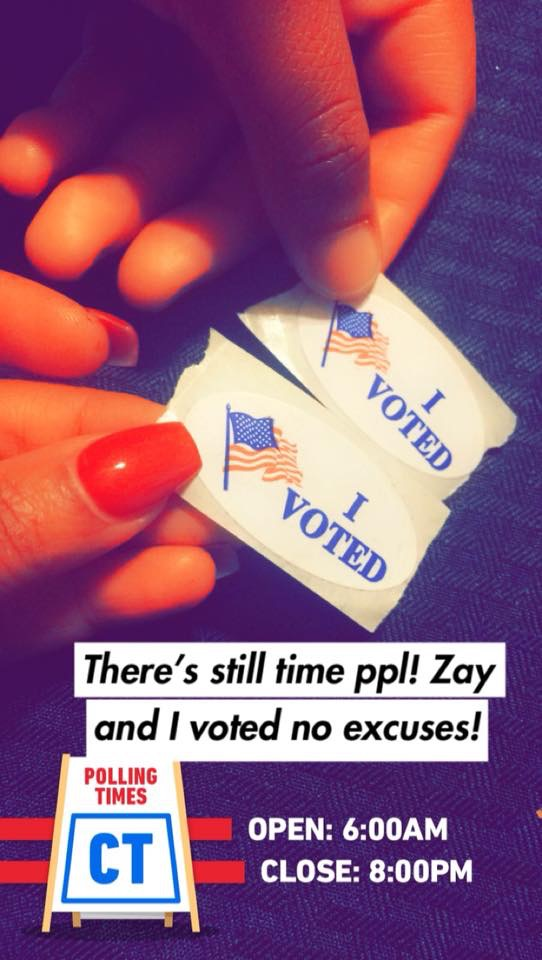 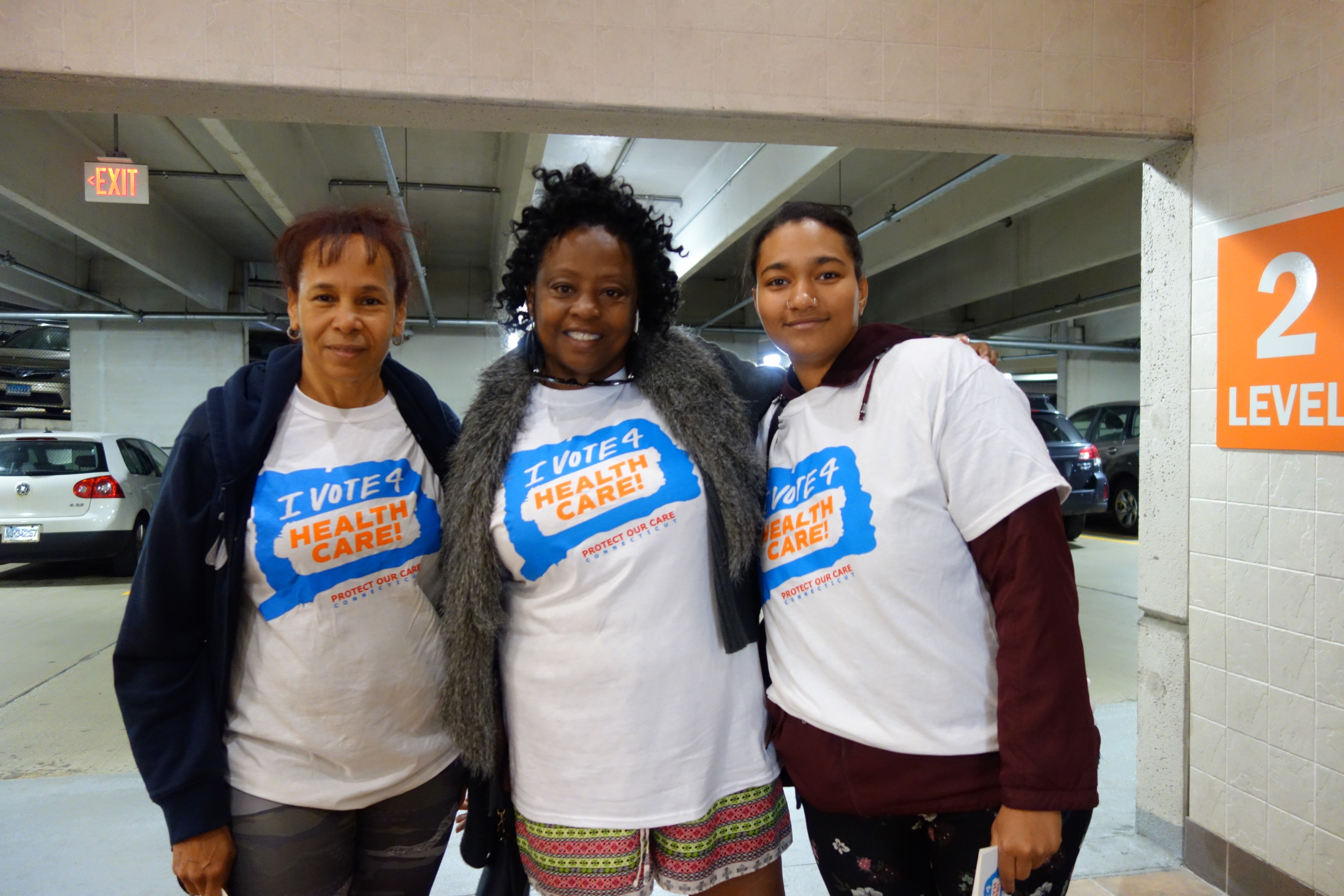 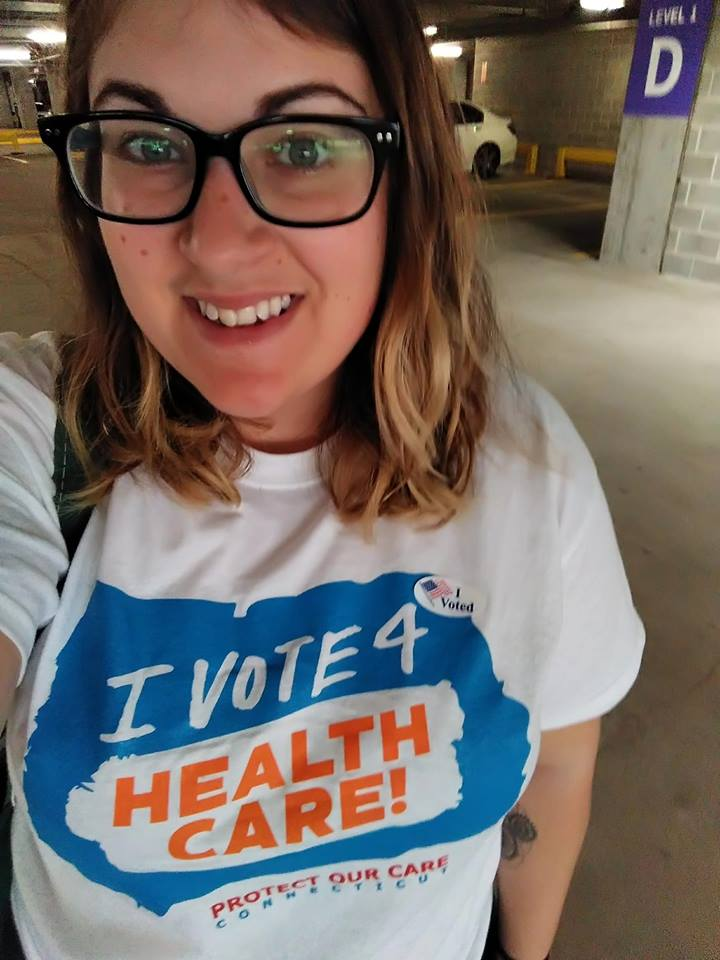 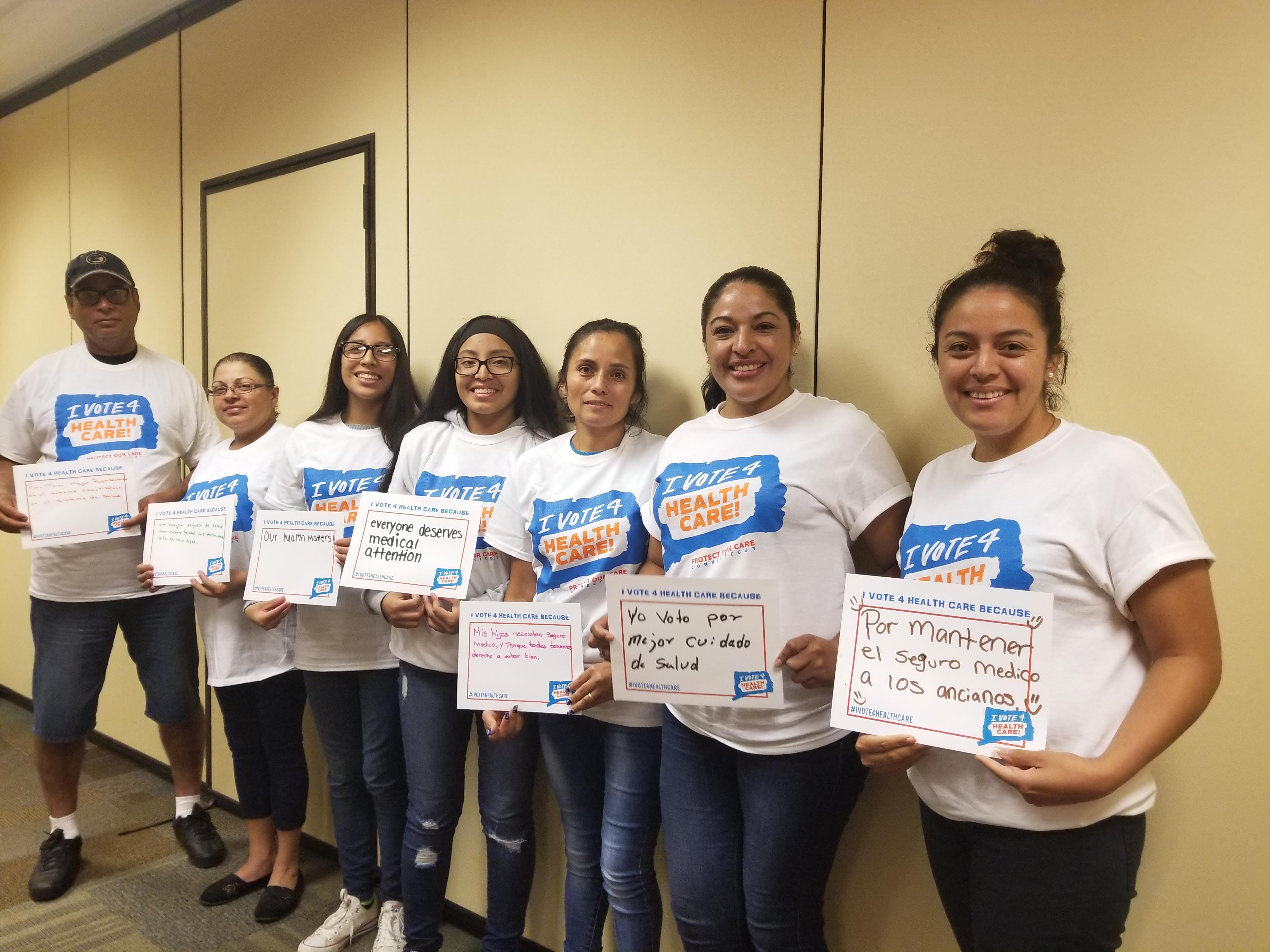 12 grantees
12 unique communities (some shared between grantees)
Focus on communities traditionally left out of the health care conversation
Voter registration & I Vote 4 Health Care pledge cards
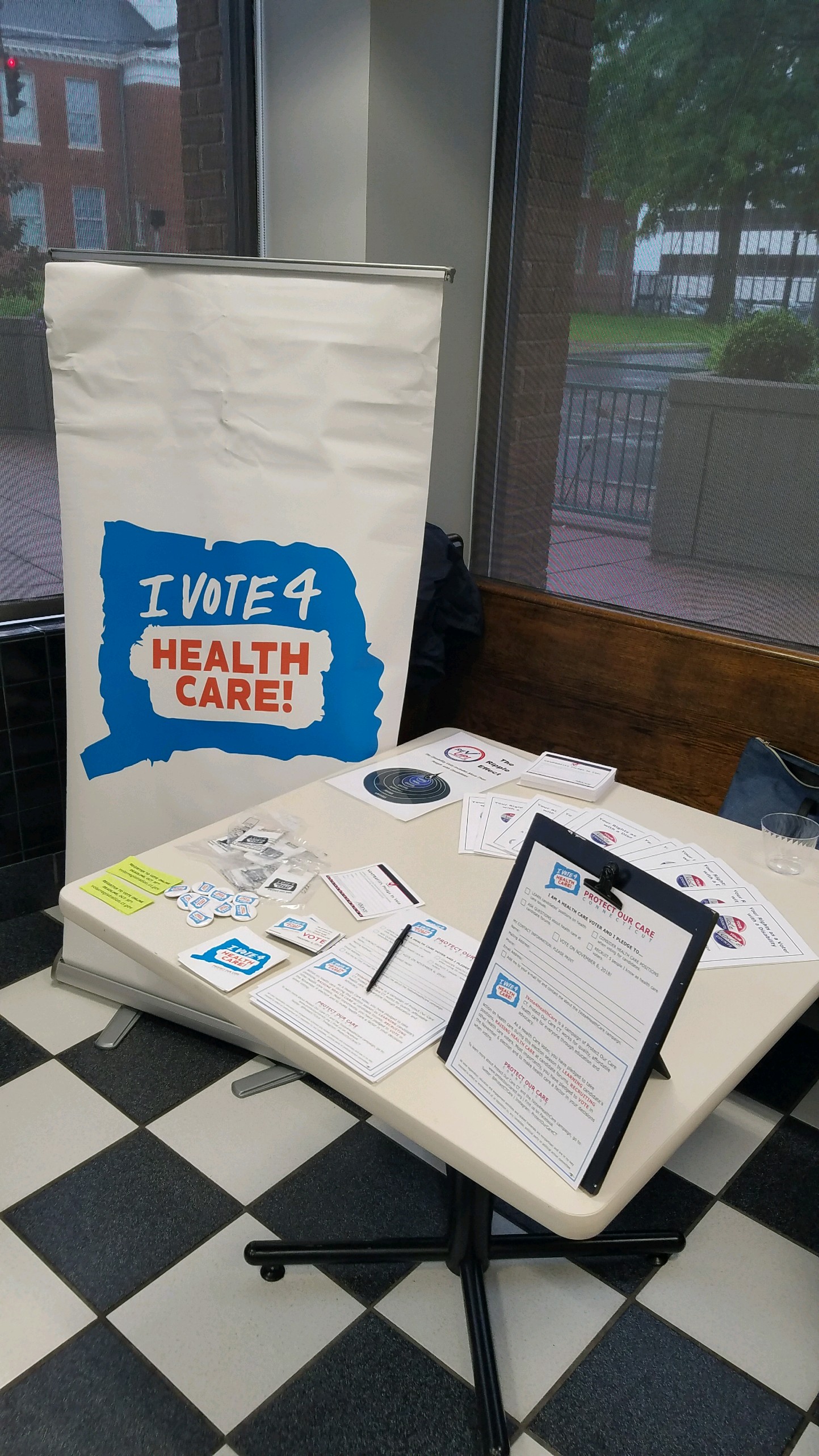 501(c)3’s & Non-partisan Voter Work:
NOT oil and water
Funding voter engagement
Partnerships & Relationships
The health care message
Campaign: Only the beginning